Battles
Table of Contents
Campaigns in the Pacific Theater
Battles of the Ancient World
World War II Battles
Civil War Battles & Campaigns
Campaigns in the Pacific Theater
Sino-Japanese War (1937–1945):
Japan’s invasion of China was the primary cause of World War II in East Asia. As early as 1931, Japanese forces occupied Manchuria and set up a puppet state called “Manchukuo.” The Marco Polo Bridge Incident of 1937 resulted in open war between Japan and China. Japanese forces committed notorious atrocities during the invasion of China, including the 1937 massacres known as the “Rape of Nanking.” The Chinese war effort was hindered by internal conflict between Chiang Kai-Shek’s Nationalist Kuomintang government and the communist insurgency led by Mao Zedong. Between 1942 and 1945 central China was largely cut off from the outside world due to Japanese conquest of coastal ports; Allied support was limited to air power deployed over the Himalayas from India, including the fighter pilots known as the “Flying Tigers.”
Attack on Pearl Harbor (December 1941):
Japanese plans for domination of the Pacific called for a surprise attack on the U.S. Navy base at Pearl Harbor in Hawaii; wrecking the American Pacific Fleet would allow the Japanese navy to invade southeast Asia with minimal opposition. Admiral Isoroku Yamamoto planned the Japanese strike, which sent carrier-based dive bombers and torpedo bombers to Oahu on Sunday, December 7, 1941. Four American battleships, including the USS Arizona, were sunk; the American aircraft carriers were at sea away from Pearl Harbor at the time of the attack. The losses sustained at Pearl Harbor shocked the previously neutral United States into entering World War II. President Franklin Roosevelt’s address to Congress described December 7 as a “date which will live in infamy.”
Battle of Bataan (January to May 1942):
Immediately after the attack on Pearl Harbor, Japanese bombers struck the Philippine island of Luzon, forcing the Americans to retreat to the Bataan Peninsula, where they held out for four months. General Douglas MacArthur vowed "I shall return” before evacuating to Australia and leaving command to Jonathan Wainwright, who retreated to the island of Corregidor and surrendered on May 6. The prisoners from Bataan were sent on a “death march” 80 miles to San Fernando with minimal food, water, and medical supplies; those that fell behind were beaten. Japanese General Masaharu Homma was executed in 1946 for his role in the war crime.
Fall of Singapore (February 1942):
Japan’s offensive in southeast Asia also struck at the British Empire. Japanese aircraft sank the British battleship Prince of Wales and drove obsolete British aircraft from the skies over the Malay Peninsula. Allied troops were driven back toward Singapore, Britain’s major base in the Far East. Reinforcements from Britain and Australia arrived too late to repair the situation, and British general Arthur Percival was forced to surrender in February 1942. The loss of Singapore stunned the British Empire. Many Indian prisoners captured at Singapore switched sides to fight for the Japanese; British and Australian POWs labored in terrible conditions on the Siam-Burma railway depicted in the novel The Bridge over the River Kwai.
Battle of the Coral Sea (May 1942):
The Battle of the Coral Sea resulted from Japanese ambitions to invade Port Moresby, an Allied base in New Guinea. Frank Jack Fletcher’s American fleet damaged two Japanese aircraft carriers, Shokaku and Zuikaku. The U.S. Navy’s major loss was the carrier Lexington. The battle, a tactical draw, prevented the Japanese from attacking Port Moresby. It is notable for being the first naval battle fought entirely by aircraft- neither fleet was ever in visual range of the other’s ships.
Battle of Midway (June 1942):
Midway is considered the turning point of World War II in the Pacific. Japanese Admiral Yamamoto launched attacks on both Midway Island, an atoll northwest of Hawaii, and the Aleutian Islands in Alaska, but the Americans had broken the Japanese naval code and were forewarned. Admiral Chester W. Nimitz’s American fleet lost the aircraft carrier Yorktown, but American dive-bombers destroyed four Japanese carriers: Soryu, Akagi, Kaga, and Hiryu. The loss of four irreplaceable aircraft carriers and the death of the best-trained Japanese pilots crippled Japanese naval aviation for the duration of the war.
Guadalcanal Campaign (August 1942 to February 1943):
This first Allied counteroffensive in the Pacific targeted Guadalcanal, an island in the Solomons, to secure communications between the U.S. Pacific coast and Australia. “Operation Watchtower” was the codename for the initial U.S. Marine landings, which secured an airbase at Henderson Field and held off a Japanese counterattack on Edson’s Ridge. The naval battle of Savo Island took place between American ships and Japanese forces (the so-called “Tokyo Express”) trying to resupply troops on Guadalcanal. By early 1943, Allied dominance of the seas and skies around Guadalcanal forced Japan to withdraw its remaining troops.
Battle of Leyte Gulf (October 1944):
The American landings on the island of Leyte in the fall of 1944 fulfilled Douglas MacArthur’s promise to return to the Philippines. Most of the Imperial Japanese Navy’s remaining strength emerged to challenge the Allied landing, setting up one of the largest naval battles in world history. American admiral William (“Bull”) Halsey was criticized for the poorly-coordinated response to the Japanese attack. Nevertheless, American ships, aircraft, and submarines were able to destroy more than two dozen Japanese vessels, including the giant battleship Musashi. The Japanese position was by now so desperate that Japan began the practice of suicidal kamikaze attacks on Allied naval vessels.
Battle of Iwo Jima (February to March 1945):
Iwo Jima is an isolated volcanic island between the Marianas and Honshu; early in 1945 it was strategically important as a base for American air attacks on the Japanese home islands. The defenders were led by General Tadamichi Kuribayashi, who attempted to prolong the battle indefinitely by digging an elaborate system of tunnels to protect his troops. The U.S Marines who stormed the island starting in February 1945 sustained thousands of casualties. Joe Rosenthal’s photograph of Marines raising the flag on Iwo’s Mt. Suribachi is one of the best known images of the Second World War.
Battle of Okinawa (April to June 1945):
Codenamed Operation Iceberg, the invasion of Okinawa was the last major ground battle in the Pacific theater of World War II. Kakazu Ridge and Shuri Castle were among the positions Japanese troops defended against U.S. Marine and Army units. Okinawa was the high point of Japanese kamikaze attacks; over 1,500 suicide missions were sent against the Allied invasion fleet. The heavy casualties sustained by both sides on Okinawa and the suicidal bravery of the Japanese military encouraged American planners to use atomic weapons on Hiroshima and Nagasaki instead of launching Operation Downfall, the projected late-1945 conventional invasion of the Japanese home islands.
Battles of the Ancient World
Battle of Kadesh (1274 BC)
One of the earliest battles in recorded history, the Battle of Kadesh (1274 BC) was fought near the Orontes River in modern-day Syria between Egyptian Pharaoh Ramses II and the Hittite king Muwatalli II. Although Ramses proclaimed a great victory for himself, he was lucky to achieve a stalemate after being ambushed by Hittite chariots. Kadesh was probably the largest chariot battle in history, with over 5,000 chariots engaged. The Egyptian chariots were smaller and faster than those used by the Hittites, which gave the Egyptians an advantage.
Marathon (490 BC).
Persian King Darius I’s invasion of mainland Greece ended with a decisive victory for Miltiades and the Athenians at Marathon (490 BC). The defeated Persian commanders were Datis and Artaphernes. Among the few Athenian dead of the battle were archon Callimachus and the general Stesilaos. Legend has it that the Greek messenger Pheidippides ran to Athens with news of the victory, but collapsed upon arrival. This is the inspiration for the modern race known as the “marathon.”
Thermopylae (480 BC)
was the first battle of the second Persian invasion of Greece. Although the Persians under Xerxes I and his general Mardonius defeated the Spartans, King Leonidas and his Spartan troops put up a heroic defense of the pass at Thermopylae (the “hot gates”). The Greeks were betrayed by Ephialtes, who told the Persians about a path that led behind the Spartans. The battle was part of Themistocles’ plan to halt the advance of the Persians. The other part of his plan was to block the Persian navy at Artemisium, and a battle occurred there simultaneously.
naval battle at Salamis (480 BC)
The naval battle at Salamis (480 BC) was a major turning point in the Greco-Persian Wars, as it signaled the beginning of the end of Persian attempts to conquer Greece. The battle is named after an island in the Saronic Gulf near Athens. Xerxes was so confident in victory that he watched the battle from a throne on the slopes of Mount Aegaleus. The Athenian general Themistocles devised a plan to lure the large, slow Persian ships into the narrow straits where the Greek ships were able to outmaneuver and destroy much of the Persian fleet. The Persian admiral Ariabignes was killed in hand-to-hand combat, and the Queen of Halicarnassus, Artemisia, had to sink some of her allies’ ships to escape.
Battle of Aegospotami (405 BC)
The Battle of Aegospotami (405 BC) on the Hellespont (Dardanelles) ended the Peloponnesian War and the Athenian Empire. After a setback at the Battle of Arginusae in 406 BC, the Spartans reinstated Lysander as the commander of their fleet. The result was a complete victory for Sparta; only a fraction of the Athenian fleet survived, including the general Conon, and the ship Paralus, which brought the news of defeat to Athens. Following the battle, the Spartans besieged Athens and forced its surrender.
Issus (333 BC)
After the Battle of Granicus, Issus (333 BC) was the second major battle between Alexander the Great and the Persian Empire, and the first to feature Darius III. The battle was fought along the Pinarus River near present day Iskenderun in Turkey’s Hatay province. Before the battle, Darius was able to surprise Alexander and cut him off from the main force of Macedonians. However, the battle ended with Darius fleeing the field and the capture of his tent and family. The battle was the subject of a 1528 painting by Albrecht Altdorfer, the leader of the Danube School.
Cannae (216 BC)
The largest battle of the Second Punic War, Cannae (216 BC) represented one of the worst defeats in Roman history. The Carthaginians were led by Hannibal, while the Romans were led by the consuls Lucius Aemilius Paullus and Gaius Terentius Varro. Hannibal employed a double-envelopment tactic, surrounded the Roman army, and destroyed it. Although a total disaster for the Romans, it resulted in their adopting of the Fabian strategy, in which battles are avoided in favor of a war of attrition. This eventually wore down Hannibal’s army, and the Carthaginians had to leave Italy.
Second Punic War, Zama (202 BC)
The final battle of the Second Punic War, Zama (202 BC) was fought near Carthage in modern-day Tunisia. Scipio Africanus’s victory at the Battle of the Great Plains in 203 BC forced Hannibal to leave Italy and return to North Africa for the final showdown. Prior to the battle, the Numidian king Masinissa switched sides, and brought his considerable cavalry force to join the Romans. This, coupled with Scipio’s strategy of opening up his lines to allow Carthaginian elephants through without harming his troops, led to a complete Roman victory.
Alesia (52 BC),
At Alesia (52 BC), Julius Caesar defeated the Celtic peoples of Gaul, establishing Roman rule of the lands beyond the Alps. The battle began when Caesar besieged Vercingetorix in the town of Alesia, shortly after the Roman defeat at Gergovia. The Romans built a wall to surround the city (a “circumvallation”) and a second wall around that (a “contravallation”) to protect themselves from the Gaulish relief army under Commius. When Commius launched a massive attack on the Romans, Caesar was able to defeat him and force the surrender of Vercingetorix. Although the Romans were outnumbered by as much as four to one, they proved victorious in what was the turning point of the Gallic Wars.
Actium (31 BC),
At Actium (31 BC), the fleet of Octavian defeated the combined forces of Cleopatra and Mark Antony at this battle near modern-day Preveza in the Ambracian Gulf of Greece. Marcus Agrippa commanded Octavian’s fleet, which consisted of small, nimble Liburnian ships. Antony’s fleet consisted of massive Quinqueremes, which were less mobile. Following his victory in the battle, Octavian titled himself Princeps, and later Augustus. To some, Actium signals the end of the Roman Republic.
Milvian Bridge (AD 312)
The Battle of the Milvian Bridge (AD 312) was part of the civil war that ensued when Maxentius usurped the throne of the western half of the Roman Empire from Constantine. Prior to the battle, Constantine supposedly had a vision of God promising victory to his forces if he painted his shields with the Chi-Rho, a Christian symbol. Constantine was indeed victorious, and Maxentius drowned in the Tiber River during the battle. Eventually, Constantine was able to abolish the Tetrarchy, become the sole ruler of the Roman Empire, and end persecution of the Christians.
Battle of Adrianople (AD 378)
Taking place near modern Edirne, Turkey, the Battle of Adrianople (AD 378) signalled the beginning of the spread of Germanic peoples into the Western Roman Empire. The Romans were led by the eastern emperor Valens, while the Goths were led by Fritigern. Eager for glory, Valens decided not to wait on reinforcements from the western emperor Gratian, and instead attacked the Goths. In the battle, over two-thirds of the Roman army was killed, including Valens. The battle was chronicled by Ammianus Marcellinus, who thought it so important that he ended his history of the Roman Empire with the battle.
Battle of Chalons (or Catalaunian Fields) (AD 451
The Battle of Chalons (or Catalaunian Fields) (AD 451) was an epic battle between the Romans and the Huns fought in what is now France. The Roman army was commanded by Flavius Aetius and included Visigoths under Theodoric I, who was killed by an Ostrogoth during the battle. The Hunnic army was led by Attila, who was rampaging through Gaul. The battle ended with a victory for the Roman-Visigothic alliance, which stopped the Huns’ advance into Gaul. The next year, Attila invaded Italy; however, in 453, Attila died and his empire broke up shortly after.
Other notable ancient battles
Plataea (479 BC), 
Leuctra (371 BC), Chaeronea (338 BC), 
Gaugamela (331 BC), 
Asculum (279 BC), 
Carrhae (53 BC),
 Pharsalus (48 BC), 
Philippi (42 BC), 
the Teutoburg Forest (AD 9).
World War II Battles
Battle of Britain (July 1940-October 1940)
The Battle of Britain saw the British Royal Air Force (RAF) defeat the German air force, known as theLuftwaffe, effectively saving Britain from a proposed German amphibious invasion codenamed Operation Sea Lion. The primary German fighter plane was the Messerschmitt Bf 109, which engaged in numerous dogfights against British pilots flying Hurricane and Spitfire aircraft. Effective use of radar helped to repel German forces, forcing the Luftwaffe into nighttime raids against civilian targets in a campaign known as "the Blitz".
Battle of Stalingrad (August 1942-February 1943)
With about two million casualties, the Battle of Stalingrad is often cited as the bloodiest battle in history. The battle arose out of Germany's summer campaign to capture vital oil supplies in the Caucasus Mountains, but Friedrich Paulus's 6th Army became bogged down in intense street fighting in the city, allowing Soviet Marshal Georgy Zhukov to launch Operation Uranus, which encircled Paulus's men by defeating the Italian, Hungarian, and Romanian forces guarding their flank. In the final days of the battle, Hitler promoted Paulus to field marshal, a not-so-subtle suggestion that Paulus should either fight to the death or commit suicide, as no German field marshal had ever been captured; Paulus surrendered anyway.
Battle of El Alamein (October 1942-November 1942)
The Second Battle of El Alamein marked the turning point in the African campaign. Named for an Egyptian coastal town 65 miles west of Alexandria, it saw the British Eighth Army under Bernard Montgomery defeat the German Afrika Korps under Erwin Rommel, preventing the Nazis from capturing the Suez Canal and oil fields in the Middle East. Following the battle, Allied forces landed in Morocco and Algeria as part of Operation Torch, and by May 1943 all Axis forces in North Africa had surrendered.
Battle of Kursk (July 1943-August 1943)
Fought in western Russia, the Battle of Kursk was the largest tank battle in history, with about 6,000 tanks engaged. Thanks to a complex spy network, the Soviet leadership was well-informed about German plans to launch Operation Citadel against the Kursk salient, and constructed massive defensive fortifications. After the German advance was stopped, a successful Soviet counterattack was launched. The German Army never again was able to mount a major attack on the Eastern Front.
D-Day (June 6, 1944)
Also known as Operation Overlord, this was the largest amphibious assault in history, as Supreme Allied Commander Dwight Eisenhower's forces attacked the German Atlantic Wall defenses on the beaches of Normandy, France. Due to his wife's birthday, German Field Marshal Erwin Rommel was absent at the start the invasion, which saw American forces land at Utah and Omaha Beaches, British forces land at Gold and Sword Beaches, and Canadian forces land at Juno Beach. After the landings, Allied forces erected prefabricated artificial Mulberry harbors to aid in transporting goods to France.
Battle of the Bulge (December 1944-January 1945)
The Battle of the Bulge resulted from Germany's last major offensive operation on the Western Front. The German plan to sweep through the Ardennes Forest and capture the port city of Antwerp, Belgium, benefited from Allied aircraft being grounded due to poor weather. During the battle, English-speaking German troops under Otto Skorzeny attempted to disguise themselves as Allied troops and infiltrate enemy lines. German forces also besieged the Belgian town of Bastogne and requested its surrender, to which U.S. Army Brigadier General Anthony McAuliffe replied "Nuts!"; the siege was eventually lifted by forces commanded by George Patton.
Other notable battles in Europe included
the Battle of France
the Siege of Leningrad
the Battle of Moscow
the Battle of Anzio
the Battle of Monte Cassino
Operation Market Garden
the Battle of Berlin.
Attack on Pearl Harbor (December 7, 1941)
On what President Franklin Roosevelt declared would be "a date which will live in infamy," Japanese carrier-based aircraft launched, without a formal declaration of war, a surprise attack on the American naval base at Pearl Harbor on the Hawaiian island of Oahu. The attack sank four battleships, most notably the USS Arizona, but all of the U.S. Navy's carriers were at sea and were unattacked. Shortly after the attack, Japan began invasions of Guam, Wake Island, the Philippines, and the British colony of Singapore. On December 8, with only Montana Representative Jeannette Rankin dissenting, the U.S. Congress declared war on Japan.
Battle of the Coral Sea (May 1942)
Resulting from a Japanese plan to capture Port Moresby in New Guinea, the Battle of the Coral Sea was fought entirely by carrier-based aircraft, making it the first major naval battle in history in which the two opposing fleets never directly fired upon (or even sighted) each other. The U.S. Navy's carrier Lexington was sunk, and the Yorktown heavily damaged, while the Japanese Navy lost the light carrier Shohoand saw its large carriers Shokaku and Zuikaku damaged. Ultimately, the invasion of Port Moresby was cancelled and the temporary loss of two Japanese carriers gave the U.S. an edge at the subsequent Battle of Midway.
Battle of Midway (June 1942)
Universally considered the turning point in the Pacific Theater, the Battle of Midway saw the Japanese lose four aircraft carriers, a blow from which they never fully recovered. Japanese Admiral Isoroku Yamamoto planned to lure the U.S. fleet into a trap, but the Americans had broken the Japanese code, allowing them to pull off a stunning victory, with dive bombers from the Enterprise sinking the carriers Kaga, Akagi, andHiryu, while those from the hastily-repaired Yorktown sank the carrier Soryu.
Battle of Leyte Gulf (October 1944)
By some measures the largest naval battle in history, the Battle of Leyte Gulf resulted from the Japanese Sho-Goplan to halt the American reconquest of the Philippines. The plan nearly worked when American Admiral William "Bull" Halsey was baited into moving all of his battleships and large carriers away from the landing site, but an American force of small escort carriers and destroyers held off a Japanese task force that included four battleships. Another Japanese force tried to pass through the Surigao Strait, but, in the last ever combat between opposing battleships, the American Seventh Fleet crossed their "T" and annihilated the force.
Battle of Iwo Jima (February 1945-March 1945)
The Allies sought to capture Iwo Jima, a small island midway between the Mariana Islands and the Japanese home islands, to provide an airbase for the eventual invasion of Japan. Under the leadership of General Tadamichi Kuribayashi, the island's defenders built a complex network of underground tunnels and well camouflaged artillery pieces that enabled them to hold out for a month against vastly superior forces. The battle is best known for Joe Rosenthal's photograph showing six American servicemen raising a flag atop Mount Suribachi.
Battle of Okinawa (April 1945-June 1945)
The largest amphibious assault of the Pacific Theater, the Battle of Okinawa featured massive casualties among both combatants and civilians. The Japanese launched over 1,500 kamikaze attacks against the U.S. fleet, and even sent the massive battleship Yamato on a one-way suicide mission; it was sunk by aircraft before reaching Okinawa. On the American side, both war correspondent Ernie Pyle and Lieutenant General Simon Bolivar Buckner, Jr., the commander-in-chief of the ground forces, were killed. Somewhat uniquely, the battle also saw large numbers of Japanese troops surrender, although many were native Okinawans forced into fighting.
Other notable clashes and incidents in the Pacific
the Bataan Death March 
the Battle of Guadalcanal during the Solomon Islands campaign
the Battle of the Philippine Sea
the atomic bombings of Hiroshima and Nagasaki.
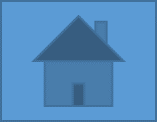 Civil War Battles & Campaigns
Fort Sumter (April 12, 1861).
Built on an island in 1829, the fort was one of three that the United States maintained in the harbor of Charleston, South Carolina. In order to claim true independence from the Union, Jefferson Davis decided that the forts needed to be taken; a Confederate force under P.G.T. Beauregard ordered the small Union garrison, controlled by Major Robert Anderson, to surrender. Anderson refused, shots were fired, and the Union commander surrendered two days later, with only one soldier killed. The Union made two unsuccessful attempts to recapture the fort with ironclad ships in 1863, but Confederate forces finally abandoned Sumter when they left Charleston in February 1865.
First Bull Run / First Manassas (July 21, 1861).
Fought at a creek near Manassas, Virginia (30 miles west of Washington D.C.), this was the first major showdown of the war. Beauregard led an army against Union commander Irwin McDowell and received reinforcements from Joseph Johnston's troops (whom Union General Robert Patterson failed to detain). The Confederacy routed the Union when Thomas Jackson's brigade held the left line at Henry House Hill; this effort earned him the nickname "Stonewall." Congressmen and reporters, who had expected to watch a Union victory, fled in panic back to D.C.
Hampton Roads (March 9, 1862).
A channel in southeastern Virginia was the site of the first major fight between two ironclad ships. The Confederates raised an old wooden boat, the Merrimack, and fit it with ten guns and iron armor plates. Renaming the Virginia, it was captained by Franklin Buchanan. The Union countered by constructing a large oval with a rotating gun, called the Monitor and piloted by John Worden. The Virginia tore through Union wooden ships (Cumberland, Congress, Minnesota) but when the Monitor arrived, the two ironclads fought to a stalemate - thus the Union maintained its blockade. The South deliberately destroyed the Virginia two months later, while the Monitor sank in a storm off Cape Hatteras in December 1862.
Shiloh / Pittsburg Landing (April 6-7, 1862).
This was named after a church in Pittsburg Landing, Tennessee (100 miles southwest of Nashville). Confederate commander Albert Sidney Johnston led a force north from Corinth, Mississippi. Ulysses S. Grant, who had just captured Fort Donelson, brought five Union divisions to face him. At first, the South led the attack, but Union troops held the "Hornets' Nest" for hours, killing Johnston in the process. Beauregard took over, but by the second day Northern Generals Don Carlos Buell and Lew Wallace (who wrote Ben-Hur) brought reinforcements, causing the Confederates to retreat. More than 13,000 Union and 10,000 Confederate soldiers lost their lives.
Peninsular Campaign (March - July 1862).
Union commander George McClellan devised this plan to capture the Confederate capital at Richmond, Virginia by sending 110,000 men up the peninsula between the York and James rivers. Advised of Northern maneuvers, Southern commander Joseph Johnston detached a force to defend the peninsula. He also sent a small unit (led by Stonewall Jackson) that crushed Union reinforcements in the West. After Johnston was wounded at Seven Pines (June 1), Davis replaced him with Robert E. Lee. Lee concentrated his force north of the Chickahominy River; in the Seven Days' Battles (June 25-July 1), the Confederates broke through Union defenses, leading to McClellan's retreat down the James toward Harrison's Landing, and failure of the campaign.
Second Bull Run / Second Manassas (August 29-30, 1862).
This resounding victory by Lee and Jackson pushed Union forces back to Washington, D.C. President Lincoln had replaced McClellan with John Pope, who would supposedly be united with the Army of the Potomac, commanded by Henry Halleck. Lee maneuvered Jackson's troops behind those of Pope; Jackson detained Pope's men at Manassas while Lee sent James Longstreet to crush Pope's left flank. Halleck's army was supposed to land at Aquia, but instead retreated to defend Washington, ceding all of Virginia to the Confederacy and marking a low point in the Union effort.
Antietam / Sharpsburg (September 17, 1862).
The bloodiest day of the Civil War: 12,000 Union men lost their lives, as did 10,000 Confederates. Lee planned a northern invasion into Maryland but a Union soldier discovered those battle plans wrapped around three cigars. Instead, Lee marched his army toward Sharpsburg Creek. Meanwhile, Jackson's forces captured Harper's Ferry, Virginia, and rushed to reunite with Lee. McClellan had a large enough force to capture the entire rebel army but did not use all of his troops nor coordinate one solid attack. Antietam thus was actually a series of five skirmishes; in one of them, dubbed "The Bloody Lane," 2000 Union soldiers fell in a few minutes. As it was, Union forces drove the Confederates back across the Potomac.
Fredericksburg / Marye's Heights (December 13, 1862).
At this site, about 50 miles south of Washington, Union commander Ambrose Burnside (who had replaced McClellan) tried to take the initiative and cross the Rappahannock River in a march toward Richmond. He met Lee's forces, which were well entrenched in the hills behind the town. With a superior position, Lee routed the Union army; 13,000 Northern troops fell there, while only 5000 Confederates were killed. After the battle, Burnside's troops were forced to make "The Mud March" up the Rappahannock, made foul by weather and dead and wounded bodies.
Vicksburg Campaign (April 29 - July 4, 1863).
This campaign was launched by Grant to take control of the Mississippi River and cut off the western Confederate states from the east. Grant ordered regiments led by James McPherson, John McClernand, and William Tecumseh Sherman through bayous west of the Mississippi to Hard Times. They were up against rebel forces under Joseph Johnston and John Pemberton. Sherman and McPherson drove Johnston from Jackson, Mississippi on May 14, and the Union scored a victory at Champion's Hill two days later, but could not drive the Southerners out of Vicksburg, so Grant laid siege to the town. Outnumbered 71,000 to 20,000 and on the brink of starvation, Pemberton finally surrendered his men; Johnston withdrew east.
Chancellorsville (May 1-4, 1863).
Victory for the South, but with great cost, as Stonewall Jackson lost his life. Lincoln called on "Fighting Joe" Hooker to command the Union army; Hooker took a force of 134,000 and provoked Lee and Jackson's 60,000 men into battle. Jackson moved around Hooker and counterattacked the Union flank on May 2. That night, while Jackson was on reconnaissance, his own men mistook him for a Northerner and shot him; he died of pneumonia eight days later. The following morning, a cannonball blast hit the Chancellor House, knocking Hooker unconscious; Union troops led by John Sedgwick then retreated. Casualties for the North outnumbered those of the South, 17,000 to 13,000.
Gettysburg (July 1-3, 1863).
This marked both the farthest northward advancement by the Confederacy and the turning point that led to its defeat. Lee, along with Longstreet, A.P. Hill, and Richard Ewell, led the southern Pennsylvania attack; J.E.B. Stuart was supposed to monitor Union movement with his cavalry but strayed so far east of Gettysburg that his force did not return (exhausted) until the second day. George Meade replaced Hooker as leader of the Union side; Southern forces drove Northerners through the town but could not secure key positions at Cemetery Ridge and Little and Big Round Tops. Low on supplies, on the final day Lee ordered an attack on the center; George Pickett led his famous "charge" through open fields, where the Union mowed down one-third of his 15,000 men. The Confederates lost 20,000 and Lee retreated to Virginia.
Chattanooga Campaign (September-November 1863).
It began when Union General William Rosecrans forced Confederate commander Braxton Bragg out of the city on September 9. Ten days later, at Chickamauga (in Georgia), Bragg and Longstreet turned the tables by whipping Rosecrans, forcing him into a siege position at Chattanooga. Only George Thomas (the "Rock of Chickamauga") saved Rosecrans from annihilation. Well-developed railroad networks, however, allowed Grant, Hooker, and Sherman to bring reinforcements. On November 24, Hooker took Lookout Mountain in the southwest, in the "Battle Above the Clouds." The next day, Thomas ran right over the Southern force at Missionary Ridge, securing Tennessee for the North.
Wilderness Campaign (May 5 - June 12, 1864).
The first clash between Grant and Lee, this series of conflicts started with the Battle of the Wilderness (50 miles northwest of Richmond), where Southern leaders A.P. Hill and Ewell held the line, and over 17,000 Northerners fell. At Spotsylvania Court House, Meade assaulted Lee's men, but they repelled Meade at the "Bloody Angle." The trenches in which much of the fighting took place were similar to those later seen in World War I. Advancing within ten miles of Richmond, Grant met Lee at Cold Harbor (June 3); he lost 7,000 men to Lee's 1,500 and withdrew across the James River, but with the entire campaign he severely reduced Confederate strength in a war of attrition.
Petersburg Campaign (June 1864 - April 1865).
After Cold Harbor, Grant moved south to lay siege to this railroad hub, 25 miles from Richmond. On July 30, Pennsylvania coal miners detonated four tons of powder in a tunnel underneath the Confederate line; this "Battle of the Crater" killed many defenders. Although the South maintained the city, its supplies ran thin in the winter of 1865. Grant finally destroyed the Confederate right flank at Five Forks (April 1-2), 14 miles southwest of Petersburg. This resounding defeat led to Lee's surrender to Grant at Appomattox Court House one week later, effectively ending the Civil War.